Timeline
What to learn for the test: Check your planner on Teams
Pointers for acing a reading test
Tenses recap
Excercise
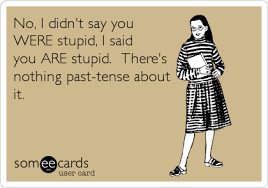 Skill: Reading
Pointers for acing a reading test
Before you read 
Analyse type text
Look at pictures
Read title and headings
Quickly scan questions
Whilst reading
First line paragraph is statement
Rest explanation + examples
Last line summation paragraph
Skimming text: quickly reading
Don’t use dictionary too much
Answering questions
First read question then text
Find the paragraph belonging to question
Scan for key words
When in doubt: Cross out definite wrong answers
Tips voor een top cijfer voor lezen
Voordat je start lezen
Analyseer tekstsoort
Bekijk de foto’s
Lees titel en tussenkopjes
Scan de vragen
Tijdens het lezen
Eerste zin alinea is statement
Rest is uitleg en voorbeelden
Laatste zin samenvatting alinea
Skimmen tekst: snel lezen
Gebruik woordenboek niet teveel
Beantwoorden van vragen
Lees eerst vraag dan pas tekst
Vind alinea dit hoort bij vraag
Scan voor belangrijke woorden
Als je twijfelt: Streep foute antwoorden weg
Tenses Recap
Tenses Recap
Stappenplan
Bepaal welke tijd gebruikt is: Past, Present, Future?
Bepaal welke van de twee vormen van die tijd je moet gebruiken in deze zin
Pas hem toe
Tenses Recap
Stappenplan

Stap 1: Bepaal de tijd
Welke signifier staat er in de zin
I always … 
Tomorrow I definitely …
Once before I … 
Right now I …
Yesterday I …
Hopefully next week I …
Tenses Recap
Stappenplan

Stap 2: Bepaal de vorm
Past
Wittikwel 		= Past Simple
Witnie 		= Present Perfect
Present 
Feiten		= Present Simple
Nu aan de gang	= Present Continuous
Future
Zekers 		= Going to
Nah, misschien	= Will / Shall
Tenses Recap
Tenses Recap
Tenses Recap
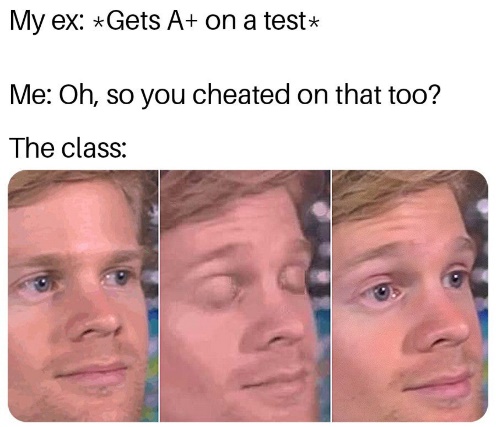 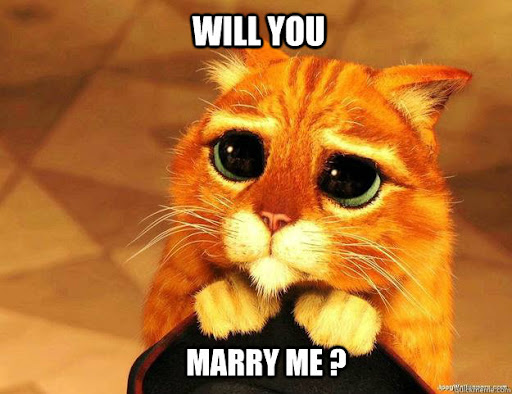 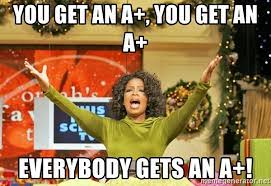 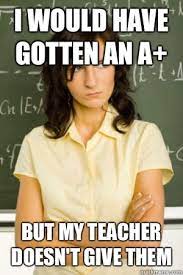 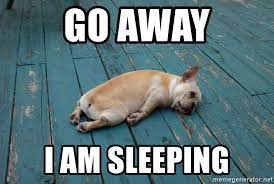 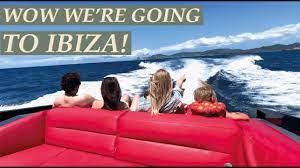